Жил-был … У него был друг – …  Барбоска … , а Васька …  Однажды … и … По улице …    Они часто … 
 – Иди …  Лезь.
 – А не … ?
 И …
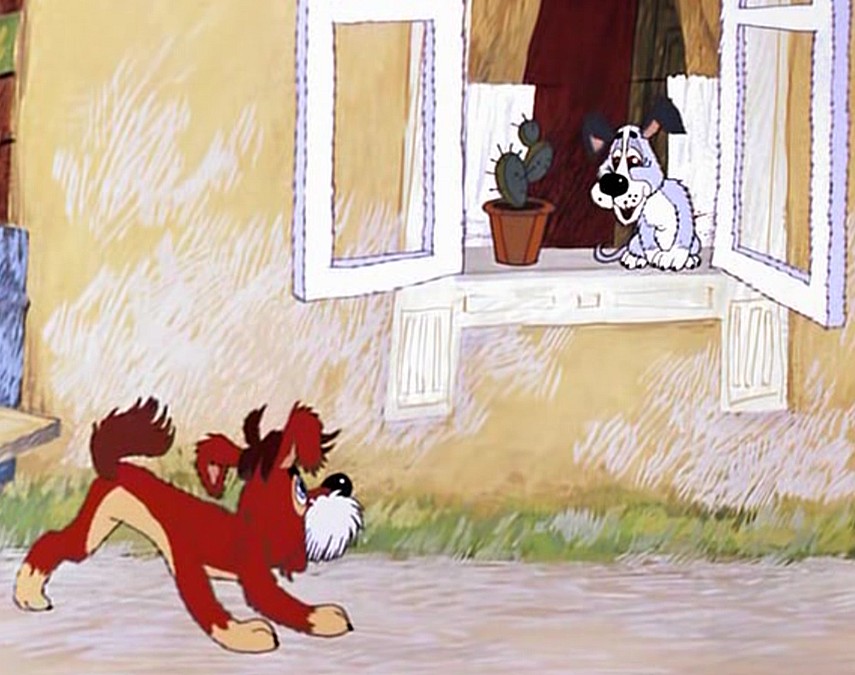